Ca Đoàn Thánh Nữ Monica
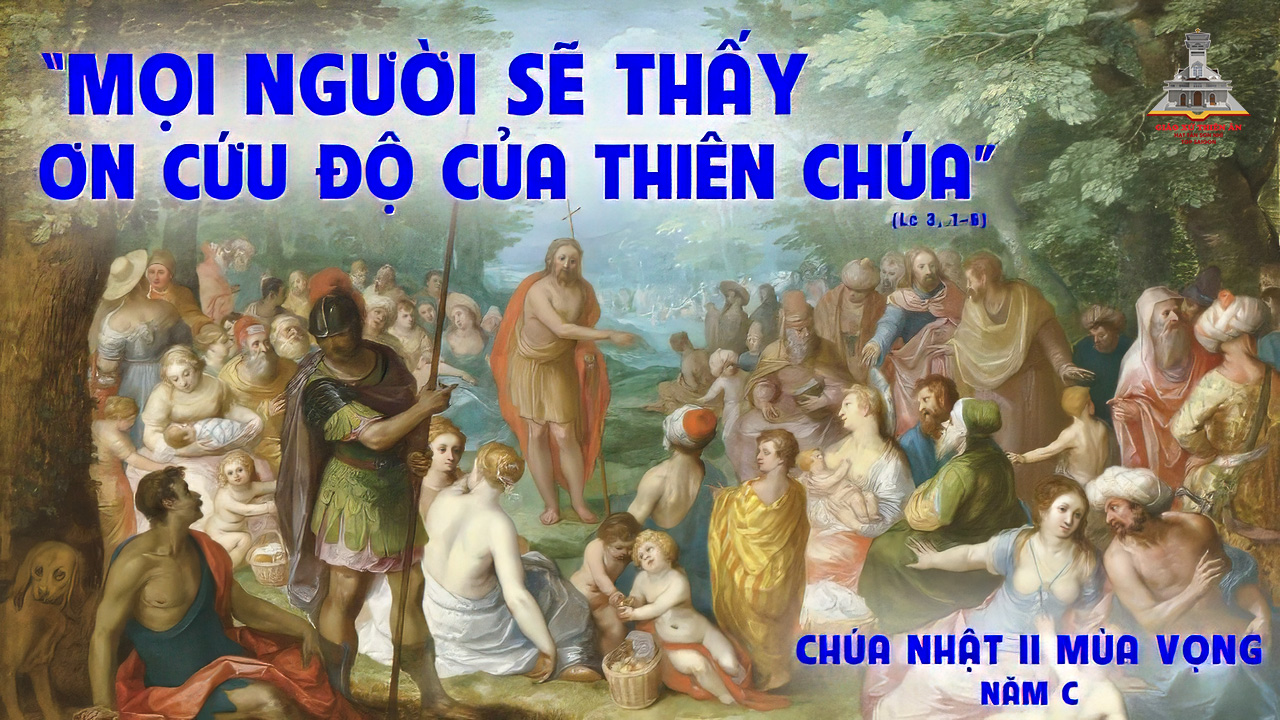 Tập Hát Cộng Đoàn
Đk: Việc Chúa làm cho ta, ôi thực vĩ đại. Ta thấy mình chứa chan niềm vui.
Alleluia… Alleluia
Hãy dọn đường cho Chúa, hãy sửa đường Chúa cho thẳng ngay, và mọi người sẽ thấy ơn Thiên Chúa cứu độ. Alleluia…
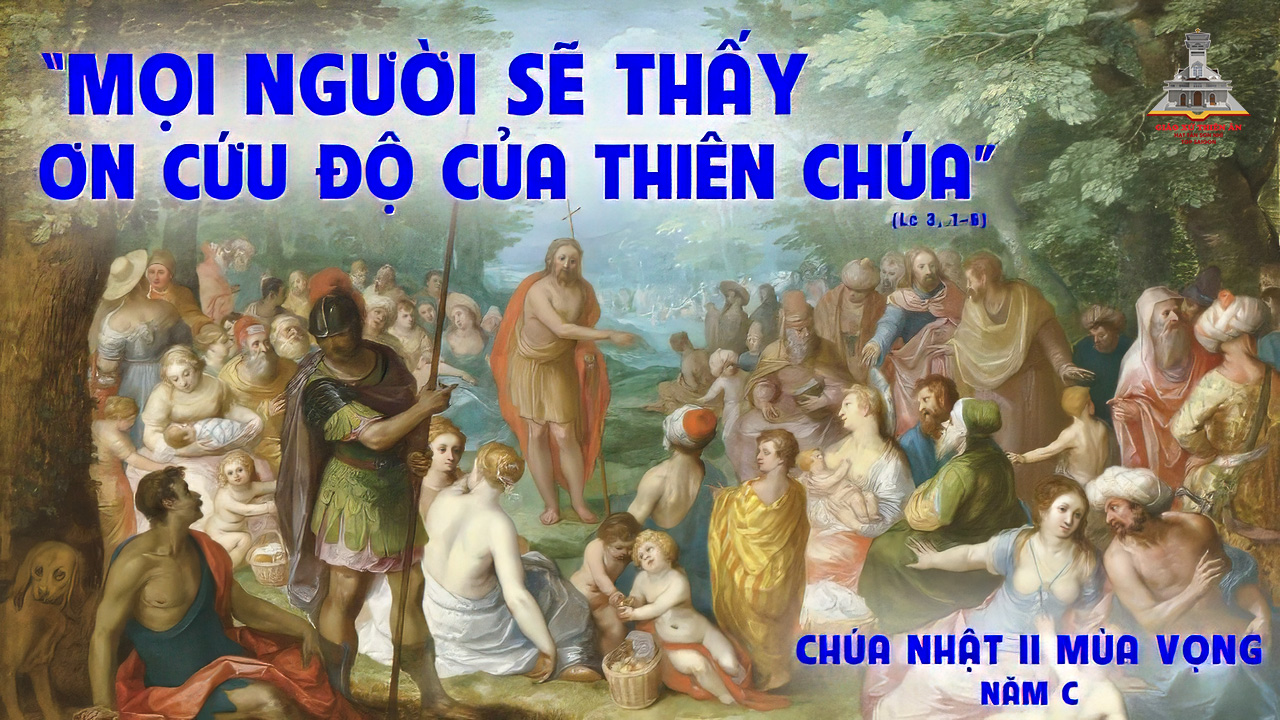 NHẬP LỄ  
Chúa Sẽ Đến Cứu Độ
Sr. Trầm Hương
Đk: Đây Chúa sẽ đến cứu độ muôn dân. Này dân Xi-on, Đức Chúa đến với dân Người.
Tk1: Khi ngươi kêu cầu, Người sẽ giáng phúc thi ân. Khi ngươi lưỡng lự, Người sẽ soi đường chỉ lối,
Vì Đức Chúa sẽ đứng lên, chờ nói tiếng thứ tha với dân Người.
Đk: đây chúa sẽ đến cứu độ muôn dân. Này dân si-on, đức chúa đến với dân người.
Pk2: Khi ngươi gieo hạt, Người tưới xuống những cơn mưa. Cho ngươi lương thực, cùng với hoa mầu ruộng đất.
Vì Đức Chúa sẽ đứng lên, chờ nói tiếng thứ tha với dân Người.
Đk: đây chúa sẽ đến cứu độ muôn dân. Này dân si-on, đức chúa đến với dân người.
Bài Đọc 1:
Bài trích sách Ba-rúc.
Thiên Chúa sẽ cho thấy hào quang rực rỡ của ngươi.
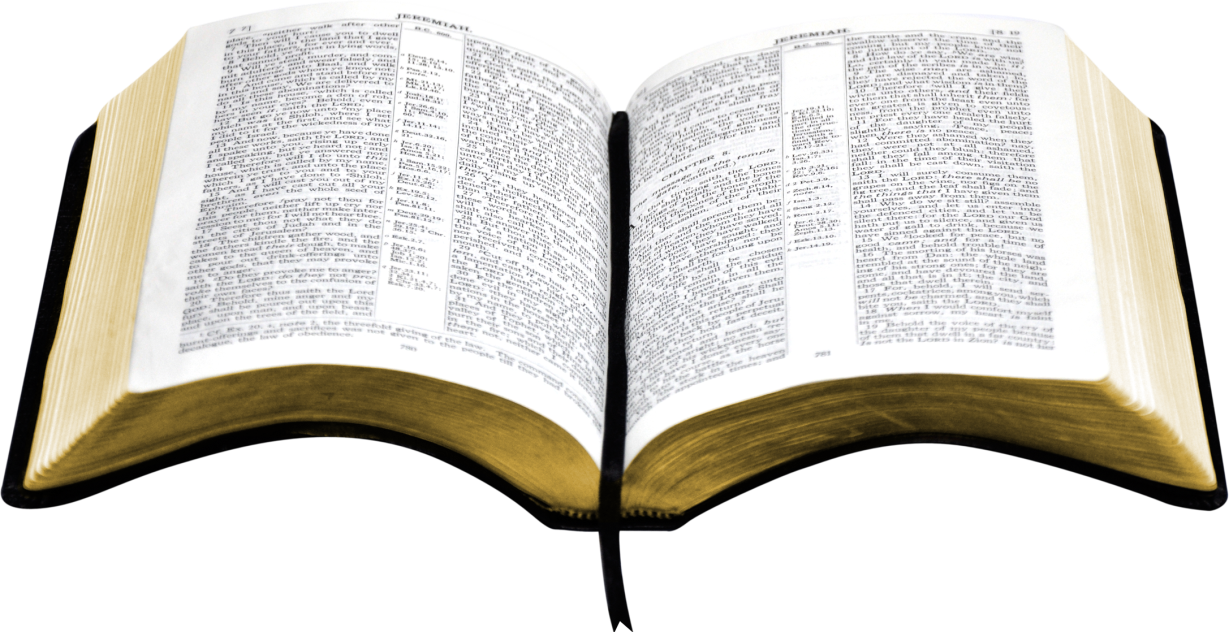 Thánh Vinh 125
Chúa Nhật II Mùa Vọng
Năm C
Lm. Kim Long
04 Câu
Đk: Việc Chúa làm cho ta, ôi thực vĩ đại. Ta thấy mình chứa chan niềm vui.
Tk1: Từ Si-on khi được Chúa dẫn về, ta ngỡ ngàng tựa trong giấc mơ. Tiếng cười rộn rã đôi môi, lời hoan ca vang rền cửa miệng.
Đk: Việc Chúa làm cho ta, ôi thực vĩ đại. Ta thấy mình chứa chan niềm vui.
Tk2: Này chư dân to nhỏ với nhau rằng: Ôi Chúa làm việc bao lớn lao. Chúa làm việc lớn lao thay, và ta nay vui mừng dẫy tràn.
Đk: Việc Chúa làm cho ta, ôi thực vĩ đại. Ta thấy mình chứa chan niềm vui.
Tk3: Nguyện anh em lao tù Chúa đưa về, như suối cạn miền Nam đón mưa. Lúc này buồn bã đi gieo, mùa mai sau vui mừng hái gặt.
Đk: Việc Chúa làm cho ta, ôi thực vĩ đại. Ta thấy mình chứa chan niềm vui.
Tk4:  Họ ra đi, đi mà đẫm châu lệ, gieo vãi từng hạt ươm giống đây. Lúc về, về sẽ reo vui, và trên vai mang nặng lúa vàng.
Đk: Việc Chúa làm cho ta, ôi thực vĩ đại. Ta thấy mình chứa chan niềm vui.
Bài Đọc 2:
Bài trích thư của thánh Phao-lô tông đồ gửi tín hữu Phi-líp-phê.
Anh em hãy nên tinh tuyền, đừng làm gì đáng trách, trong khi chờ đợi ngày Đức Ki-tô quang lâm.
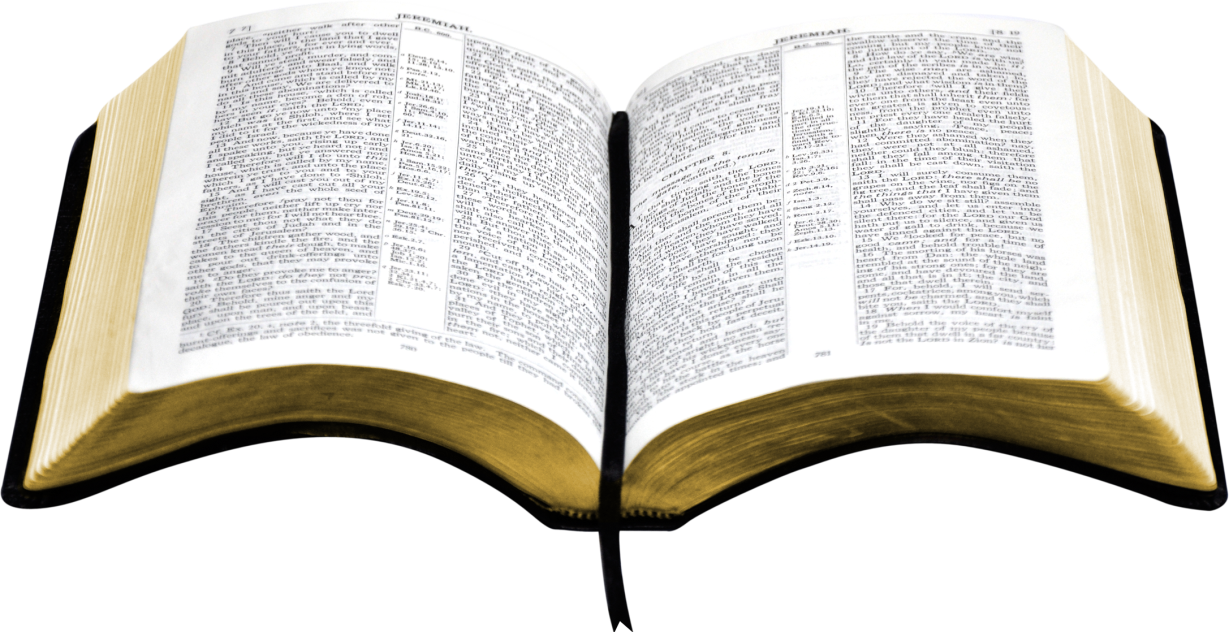 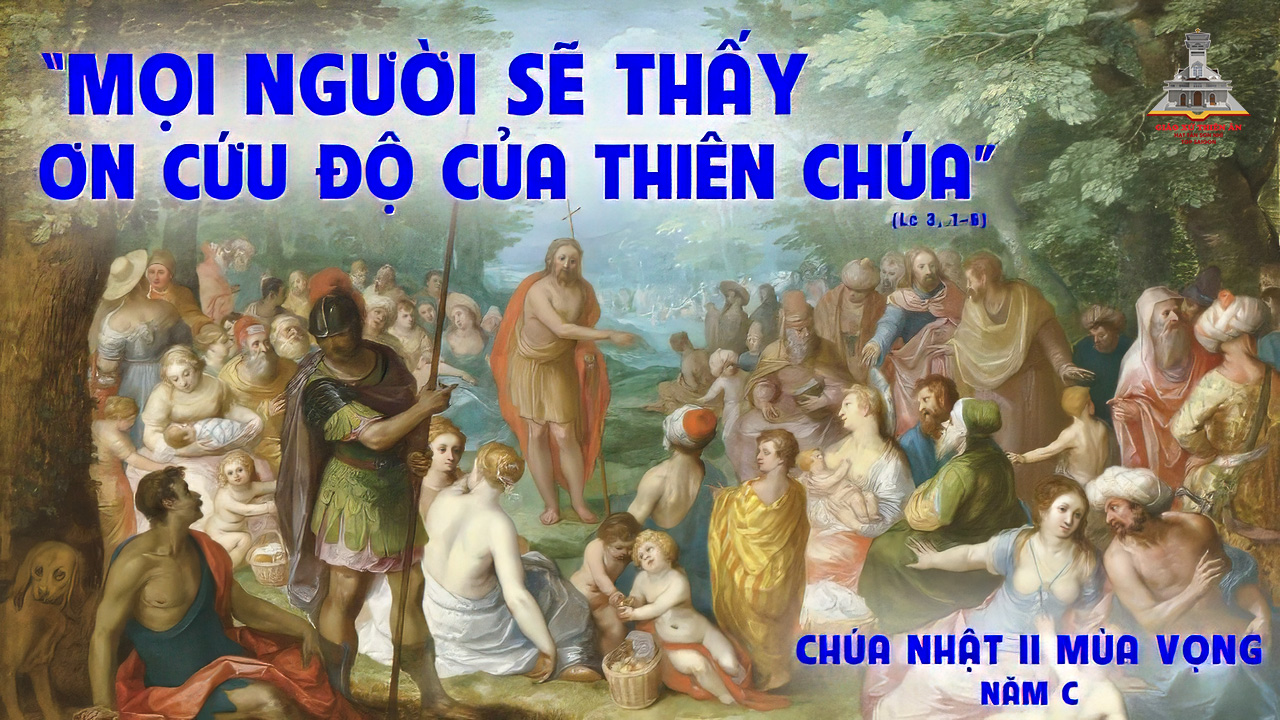 Alleluia… Alleluia
Hãy dọn đường cho Chúa, hãy sửa đường Chúa cho thẳng ngay, và mọi người sẽ thấy ơn Thiên Chúa cứu độ. Alleluia…
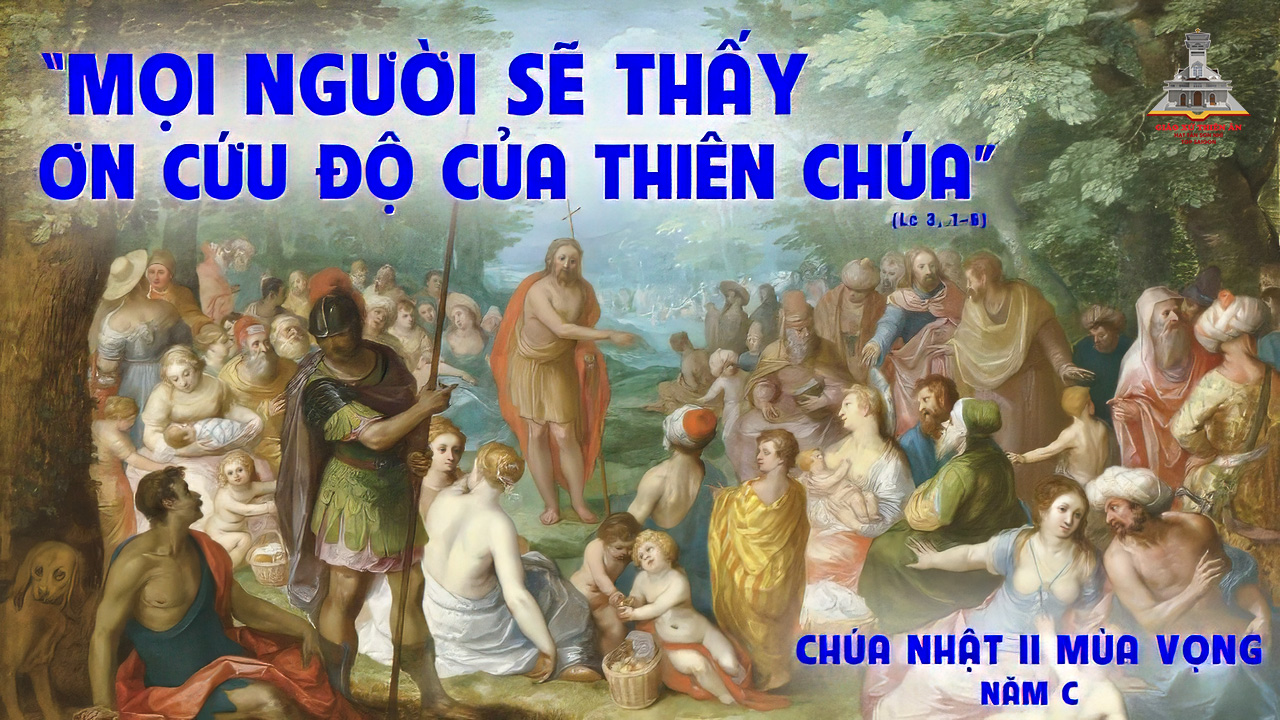 KINH TIN KÍNH
Tôi tin kính một Thiên Chúa là Cha toàn năng, Đấng tạo thành trời đất, muôn vật hữu hình và vô hình. Tôi tin kính một Chúa Giêsu Kitô, Con Một Thiên Chúa,
Sinh bởi Đức Chúa Cha từ trước muôn đời. Người là Thiên Chúa bởi Thiên Chúa, Ánh Sáng bởi Ánh Sáng, Thiên Chúa thật bởi Thiên Chúa thật,
được sinh ra mà không phải được tạo thành, đồng bản thể với Đức Chúa Cha: nhờ Người mà muôn vật được tạo thành. Vì loài người chúng ta và để cứu độ chúng ta,
Người đã từ trời xuống thế. Bởi phép Đức Chúa Thánh Thần, Người đã nhập thể trong lòng Trinh Nữ Maria, và đã làm người.
Người chịu đóng đinh vào thập giá vì chúng ta, thời quan Phongxiô Philatô; Người chịu khổ hình và mai táng, ngày thứ ba Người sống lại như lời Thánh Kinh.
Người lên trời, ngự bên hữu Đức Chúa Cha, và Người sẽ lại đến trong vinh quang để phán xét kẻ sống và kẻ chết, Nước Người sẽ không bao giờ cùng.
Tôi tin kính Đức Chúa Thánh Thần là Thiên Chúa và là Đấng ban sự sống, Người bởi Đức Chúa Cha và Đức Chúa Con mà ra,
Người được phụng thờ và tôn vinh cùng với Đức Chúa Cha và Đức Chúa Con: Người đã dùng các tiên tri mà phán dạy. Tôi tin Hội Thánh duy nhất, thánh thiện, công giáo và tông truyền.
Tôi tuyên xưng có một Phép Rửa để tha tội. Tôi trông đợi kẻ chết sống lại và sựsống đời sau. Amen.
LỜI NGUYỆN TÍN HỮU
Anh chị em thân mến, Thiên Chúa mời gọi con người hiệp thông với Chúa và với nhau. Để đáp lại lời mời gọi đó, con người phải hoán cải con tim, rồi suốt cuộc đời, phải ăn năn sám hối. Với lòng thống hối chân thành vì những lỗi lầm đã phạm, chúng ta cùng khiêm tốn nguyện xin.
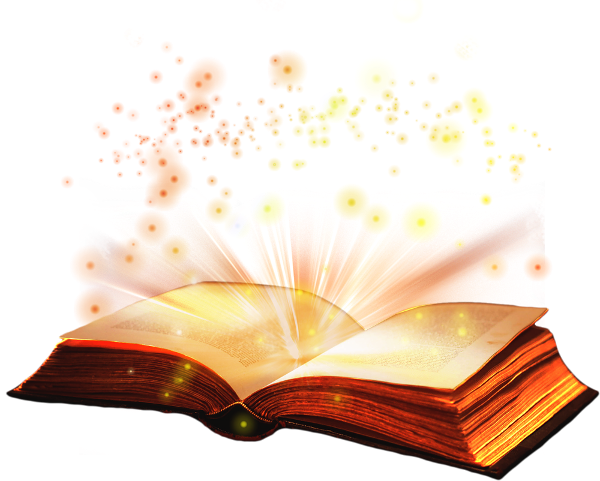 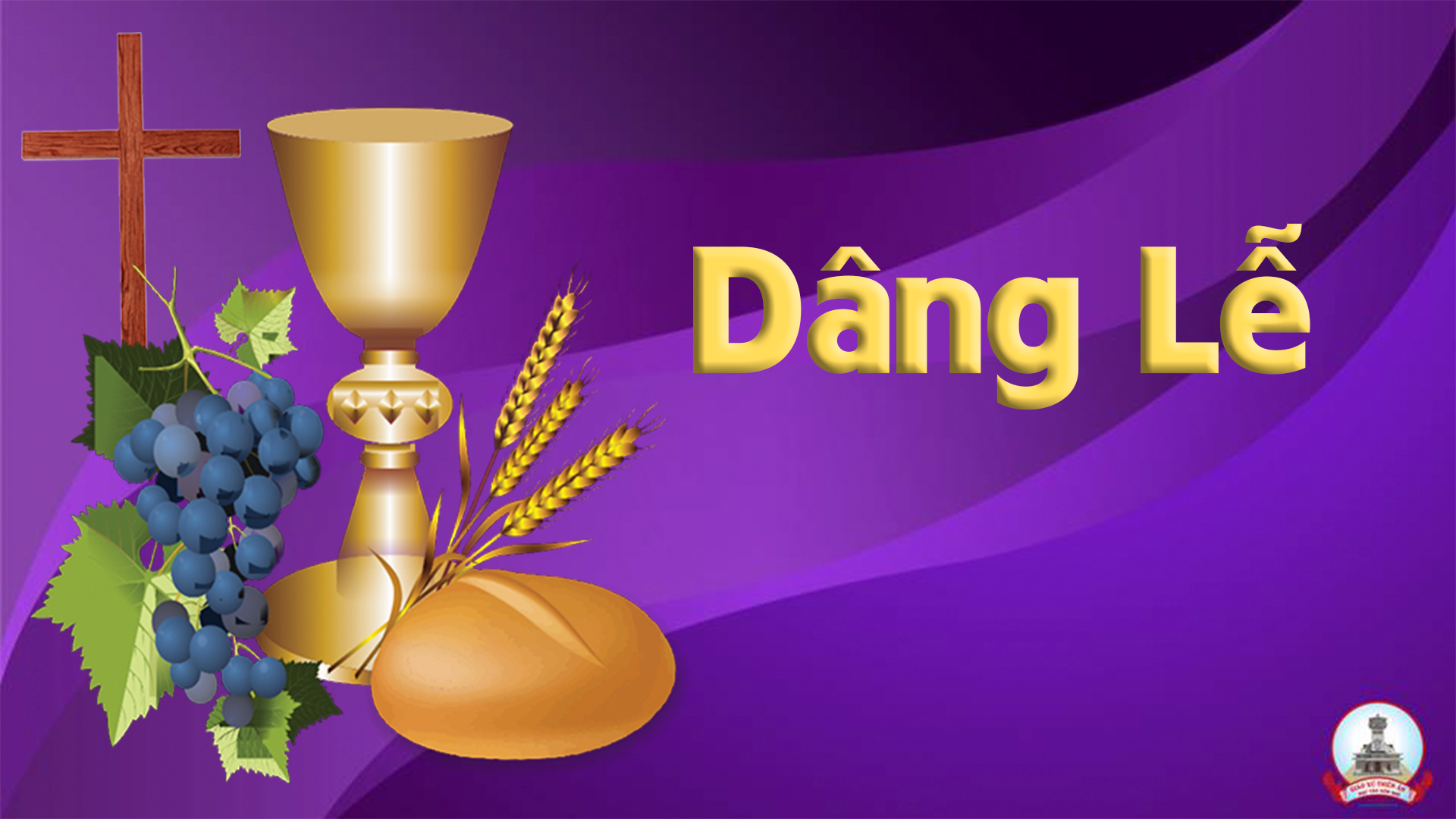 DÂNG NỖI CHỜ MONG
Đinh Công Huỳnh
Tk1: Con xin dâng nỗi niềm đợi chờ, chờ Chúa đến viếng thăm hồn con. Đợi Chúa đến mong đợi Chúa đến như màn đêm ngóng trông ánh hồng.
Đk: Xin dâng lên rượu nho bánh miến với nỗi niềm chờ mong Chúa ơi! Dâng tâm tư buồn vui cuộc sống để kết hiệp với Chúa mà thôi.
Tk2: Nơi dương gian con hằng hoài vọng trời mưa xuống Đấng con đợi mong. Nhiều năm tháng mỏi mòn trông ngóng như đàn nai khát kháo nước nguồn.
Đk: Xin dâng lên rượu nho bánh miến với nỗi niềm chờ mong Chúa ơi! Dâng tâm tư buồn vui cuộc sống để kết hiệp với Chúa mà thôi.
Tk3: Như dân xưa đêm ngày nguyện cầu chờ mong Đấng Cứu Tinh trần gian. Đợi Chúa đến cứu độ nhân thế đem bình an phúc ân dư tràn.
Đk: Xin dâng lên rượu nho bánh miến với nỗi niềm chờ mong Chúa ơi! Dâng tâm tư buồn vui cuộc sống để kết hiệp với Chúa mà thôi.
Tk4: Xin dâng lên tâm tình mùa vọng nguyện xin Chúa đoái thương lòng con. Hồn khao khát đến dòng suối mát cho thỏa thuê tháng năm mỏi mòn.
Đk: Xin dâng lên rượu nho bánh miến với nỗi niềm chờ mong Chúa ơi! Dâng tâm tư buồn vui cuộc sống để kết hiệp với Chúa mà thôi.
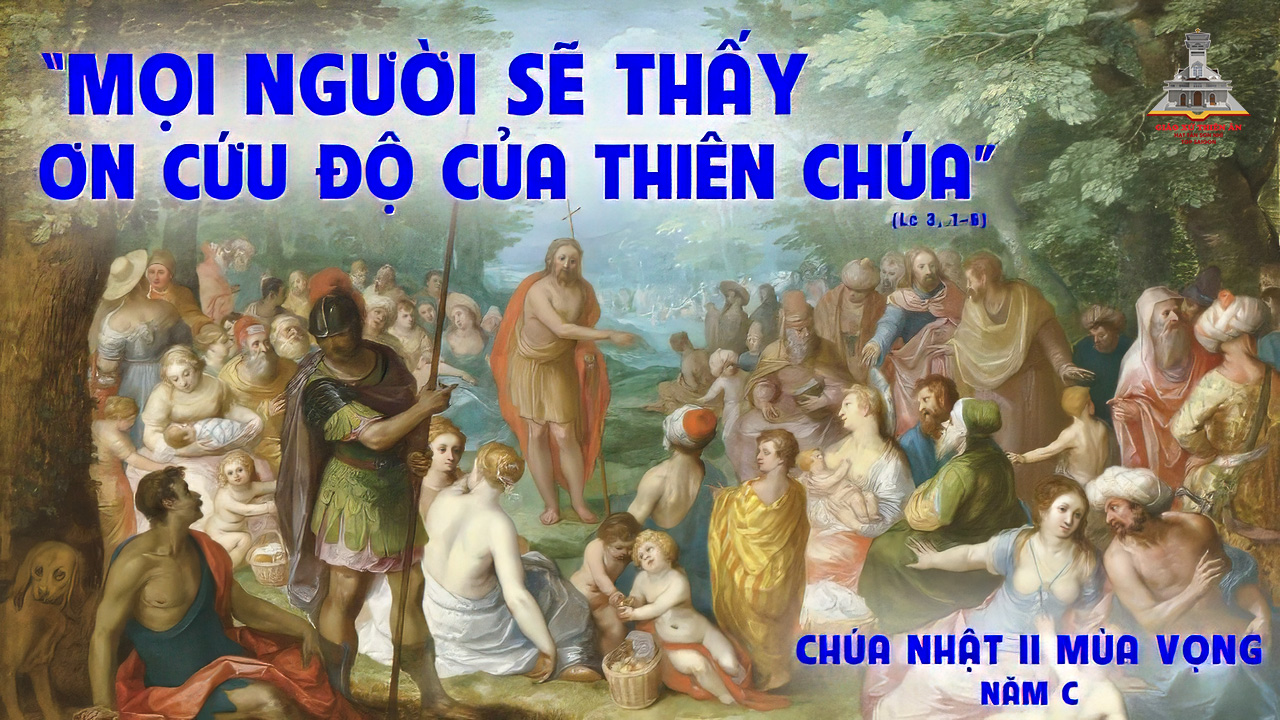 Ca Nguyện Hiệp LễHãy Dọn Đường
La Thập Tự
Tk1:  Hãy dọn đường cho Chúa đi, hố sâu phải lấp cho đầy, đồi nương phải bạt cho thấp, khúc quanh co phải uốn cho ngay. Đường gồ ghề hãy san cho bằng, và mọi người sẽ thấy, thấy ơn cứu độ nơi Chúa chúng ta.
Đk: Hãy dọn đường cho Chúa đi! Hãy dọn đường cho Chúa đi! San bằng đi núi đồi tháng ngày lầm lỗi. Đường Chúa đi là con đường làm người. Đường Chúa đi là con đường nắng tươi, là mang niềm tin đến cho mọi người.
Tk2:  Chúa thật lòng yêu thế gian, Chúa trao nộp chính Con mình, Ngài luôn dủ thương nhân thế, cứu muôn dân khỏi chốn đam mê. Này loài người hãy mau trở về, một ngày Ngài sẽ đến, chúng ta không còn tăm tối chán chê
Đk: Hãy dọn đường cho Chúa đi! Hãy dọn đường cho Chúa đi! San bằng đi núi đồi tháng ngày lầm lỗi. Đường Chúa đi là con đường làm người. Đường Chúa đi là con đường nắng tươi, là mang niềm tin đến cho mọi người.
Tk3: Có nhiều người luôn ước mong, Chúa thương ngự đến trong lòng, mà không sưởi lòng cho nóng, vẫn say mê cuộc sống thong dong. Này Mùa Vọng hãy mau trở về, đợi chờ Ngài sẽ đến, đoái thương cứu độ qua thoát bến mê.
Đk: Hãy dọn đường cho Chúa đi! Hãy dọn đường cho Chúa đi! San bằng đi núi đồi tháng ngày lầm lỗi. Đường Chúa đi là con đường làm người. Đường Chúa đi là con đường nắng tươi, là mang niềm tin đến cho mọi người.
Tk4: Sống Mùa Vọng con khấn xin, Chúa thương đổ xuống ân tình, để con thực thi công chính, dẫu nhân gian là chốn u minh. Học cùng Mẹ mẫu gương khiêm nhường, Mẹ là người dẫn lỗi, bước đi trên đường nguy khó vấn vương.
Đk: Hãy dọn đường cho Chúa đi! Hãy dọn đường cho Chúa đi! San bằng đi núi đồi tháng ngày lầm lỗi. Đường Chúa đi là con đường làm người. Đường Chúa đi là con đường nắng tươi, là mang niềm tin đến cho mọi người.
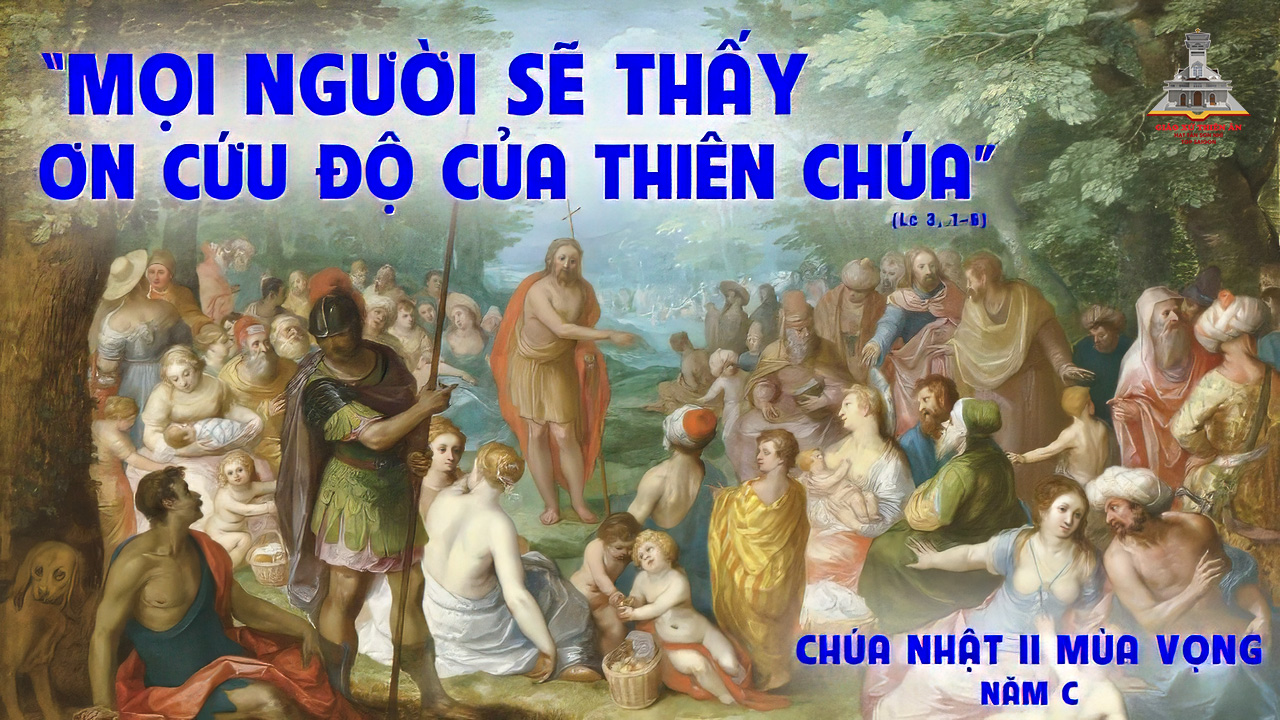 Ca kết LễĐể Chúa Đến
Nguyễn Duy
Tk1: Xin cho lòng chúng con luôn sẵn sàng chờ mong Chúa đến. Xin cho lòng chúng con luôn thắm nồng một tình yêu mến. Xin cho lòng chúng con luôn khát khao luôn ước ao một thế giới sướng vui dạt dào một thế giới không còn khổ đau.
Đk: Để Chúa đến trong cuộc đời, để Chúa đến mang ơn Trời, nguồn hạnh phúc cho con người, mùa cứu rỗi cho mọi nơi.
Tk2: Xin cho lòng chúng con không oán hờn và không ghen ghét. Xin cho lòng chúng con luôn quảng đại và luôn tha thứ. Xin cho lòng chúng con yêu mến người yêu suốt đời chỉ biết sống hiến dâng phục vụ và hướng đến ân tình trời cao.
Đk: Để Chúa đến trong cuộc đời, để Chúa đến mang ơn Trời, nguồn hạnh phúc cho con người, mùa cứu rỗi cho mọi nơi.
Tk3: Xin cho lòng chúng con như máng cỏ tỏa nồng hơi ấm. Nên nơi Ngài náu thân khi xuống trần một đêm cô vắng. Cho con được ủi an ai khóc than ai khó khăn giọt nước mắt sẽ nên nụ cười và tiếng hát vang dậy trời cao.
Đk: Để Chúa đến trong cuộc đời, để Chúa đến mang ơn Trời, nguồn hạnh phúc cho con người, mùa cứu rỗi cho mọi nơi.
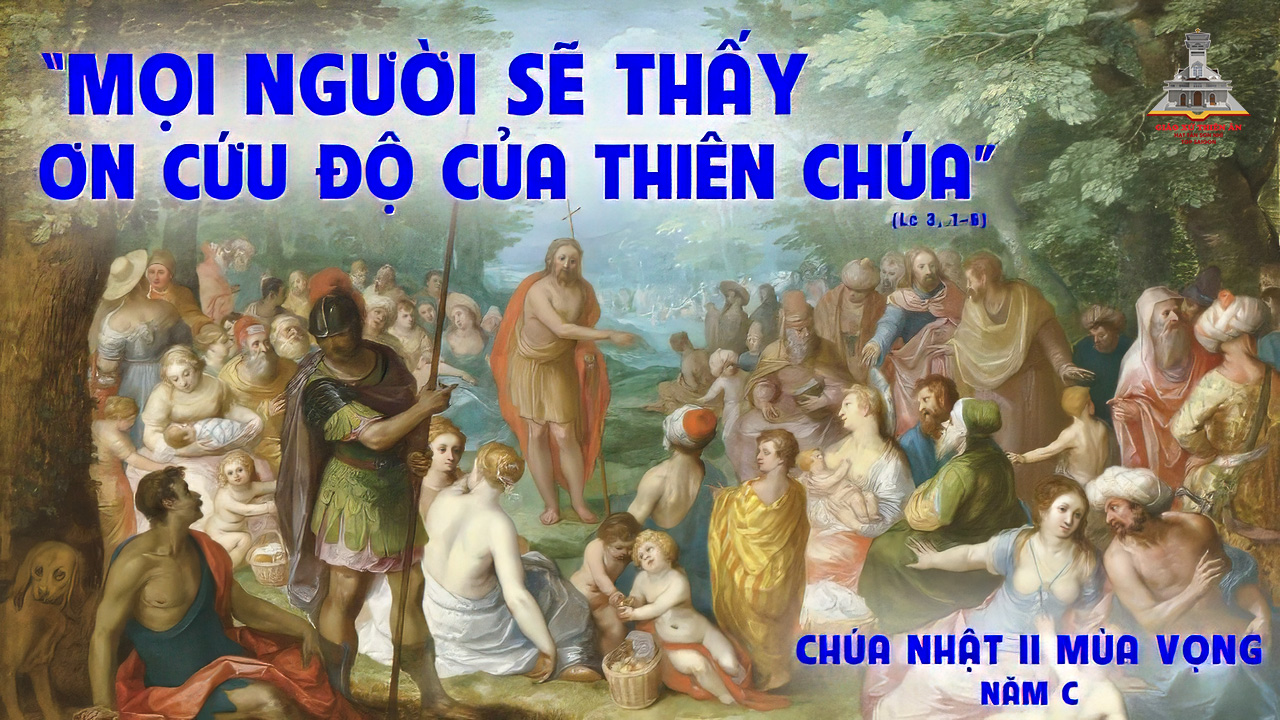